COMO FAZER UMA APRESENTAÇÃO DE DEZ MINUTOS
COMO FAZER UMA APRESENTAÇÃO DE DEZ MINUTOS Passos a seguir
Elaborar um bom resumo

 Criar os diapositivos ou retrotransparências

 Desenvolver a apresentação

 Treinar a apresentação
COMO FAZER UMA APRESENTAÇÃO DE DEZ MINUTOS Elaboração do Resumo
Uma boa apresentação começa com um bom resumo
 Uma ou duas frases introdutórias
 Objetivos
 Metodologia
 Resultados
 Conclusões
COMO FAZER UMA APRESENTAÇÃO DE DEZ MINUTOS Conteúdo da Apresentação
Faça com antecedência

 Escreva a apresentação
COMO FAZER UMA APRESENTAÇÃO DE DEZ MINUTOS Conteúdo dos Diapositivos
Introdução: 1 a 2 diapositivos
“O que me fez pensar no assunto”?
COMO FAZER UMA APRESENTAÇÃO DE DEZ MINUTOS Conteúdo dos Diapositivos
Objetivos (Hipótese):            1 diapositivo
“Por que eu fiz a pesquisa”?
COMO FAZER UMA APRESENTAÇÃO DE DEZ MINUTOS Conteúdo dos Diapositivos
Material e Métodos:                  1 a 3 diapositivos
“Como eu fiz a pesquisa”?
 Delineamento
 Descrição da população: seleção, critérios de inclusão e exclusão
 Métodos
COMO FAZER UMA APRESENTAÇÃO DE DEZ MINUTOS Conteúdo dos Diapositivos
Resultados: 3 a 4 diapositivos
“O que eu encontrei”?

Procure uniformizar a apresentação dos resultados
COMO FAZER UMA APRESENTAÇÃO DE DEZ MINUTOS Conteúdo dos Diapositivos
Conclusões: 1 a 2 diapositivos
“O que eu aprendi”?

Devem estar relacionadas aos objetivos
Concluir apenas o que apresentou
COMO FAZER UMA APRESENTAÇÃO DE DEZ MINUTOS Conteúdo dos Diapositivos
Tópicos Opcionais 

 Significância do estudo: 1 diapositivo

 Recomendações: 1 diapositivo
COMO FAZER UMA APRESENTAÇÃO DE DEZ MINUTOS Elaboração dos Diapositivos
Faça os diapositivos após escrever a apresentação
COMO FAZER UMA APRESENTAÇÃO DE DEZ MINUTOS Elaboração dos Diapositivos
Calcule                      1 diapositivo por minuto
COMO FAZER UMA APRESENTAÇÃO DE DEZ MINUTOS Elaboração dos Diapositivos
Inclua o título
 Use letras minúsculas, exceto o TÍTULO
 Não use letras pequenas demais
 Não polua o diapositivo.  Utilize no máximo 7 linhas e 7 palavras por linha
COMO FAZER UMA APRESENTAÇÃO DE DEZ MINUTOS Elaboração dos Diapositivos
Evite abreviações

 Em tabelas de 2 colunas, use no máximo 4  linhas

 Refaça tabelas publicadas, se inadequadas
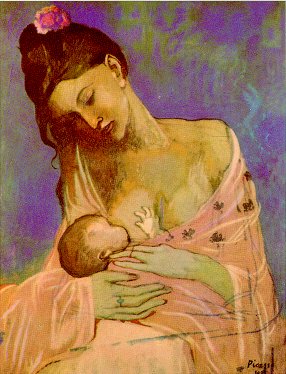 RESULTADOS
Características das mulheres, por grupo                     
 
                                     c/ mamapl.    s/ mamapl.

Idade da mãe (anos)             30,8 + 5,4     28,5 + 5,8*
2o grau completo (%)                 83,7             67,7*
Renda per capita (SM)               6,4               3,1*
Primeiro filho (%)                     69,4             46,9*

* p < 0,05
COMO FAZER UMA APRESENTAÇÃO DE DEZ MINUTOS Elaboração dos Diapositivos
Em gráficos de barra, use no máximo 8 barras por diapositivo
Idade mediana de introdução de água e outros alimentos à dieta da criança
COMO FAZER UMA APRESENTAÇÃO DE DEZ MINUTOS Elaboração dos Diapositivos
Se for mostrar dados de outros autores, coloque a referência
Risco de morte por diarréia em crianças inglesas de acordo com o padrão de alimentação, 1903 -1905
COMO FAZER UMA APRESENTAÇÃO DE DEZ MINUTOS Treinamento Prévio
Reserve nove minutos e meio
COMO FAZER UMA APRESENTAÇÃO DE DEZ MINUTOS Treinamento Prévio
Treine primeiro sozinho, depois com outros
COMO FAZER UMA APRESENTAÇÃO DE DEZ MINUTOS Algumas Dicas para a Hora da Apresentação
Seja positivo, firme

 Fale com motivação
COMO FAZER UMA APRESENTAÇÃO DE DEZ MINUTOS Algumas Dicas para a Hora da Apresentação
Fale olhando para a platéia
COMO FAZER UMA APRESENTAÇÃO DE DEZ MINUTOS Algumas Dicas para a Hora da Apresentação
Fale devagar
COMO FAZER UMA APRESENTAÇÃO DE DEZ MINUTOS Algumas Dicas para a Hora da Apresentação
Aponte para os diapositivos para orientar a platéia

 Use as mesmas palavras dos diapositivos
COMO FAZER UMA APRESENTAÇÃO DE DEZ MINUTOS  Algumas Dicas para a Hora da Apresentação
Nos diapositivos de gráficos, sempre indique o que significam
COMO FAZER UMA APRESENTAÇÃO DE DEZ MINUTOS Algumas Dicas para a Hora da Apresentação
Não distraia a platéia
COMO FAZER UMA APRESENTAÇÃO DE DEZ MINUTOS Algumas Dicas para a Hora da Apresentação
Dê um fecho para a apresentação
COMO FAZER UMA APRESENTAÇÃO DE DEZ MINUTOS Algumas Dicas para a Hora da Apresentação
Tente responder as perguntas
COMO FAZER UMA APRESENTAÇÃO DE DEZ MINUTOS Referência Bibliográfica
Garson Jr A et al. 

The 10-minute talk: Organizatin, slides, writing, and delivery

American Heart Journal 1986; 193-203
COMO FAZER UMA APRESENTAÇÃO DE DEZ MINUTOS
Boa Sorte!